ЦЕННОСТНОЕ ПРЕДЛОЖЕНИЕ
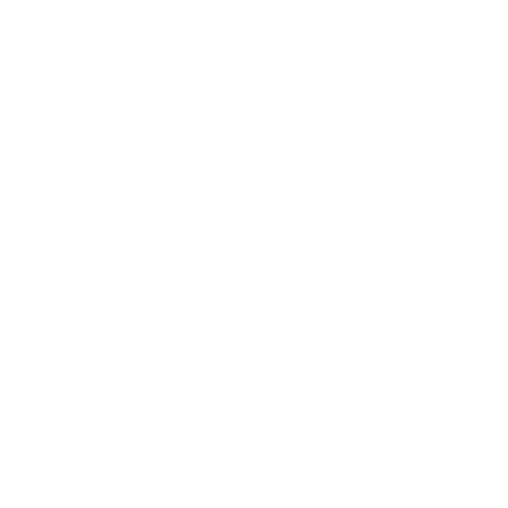 Мы компания X помогаем студентам и
преподавателям  ПГУ в ситуации обогащения 
финансовых знаний для того чтобы решить
проблему сохранения культурного наследия с 
помощью музея денег ПГУ и получить 
всестороннее развитие населения.